1
Viajes y Descubrimientos
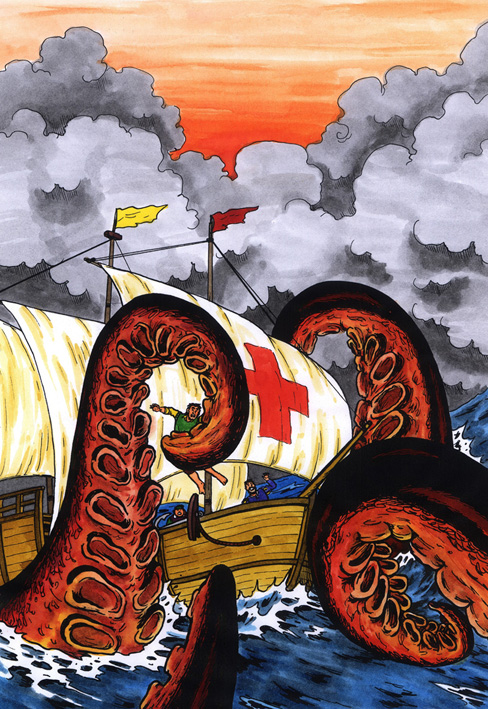 Mar de las Tinieblas
Ese era el nombre que los europeos del siglo XV daban  a lo que había más allá de la costa atlántica del viejo continente.

Creían que era un océano habitado por criaturas monstruosas…
2
Viajes y Descubrimientos
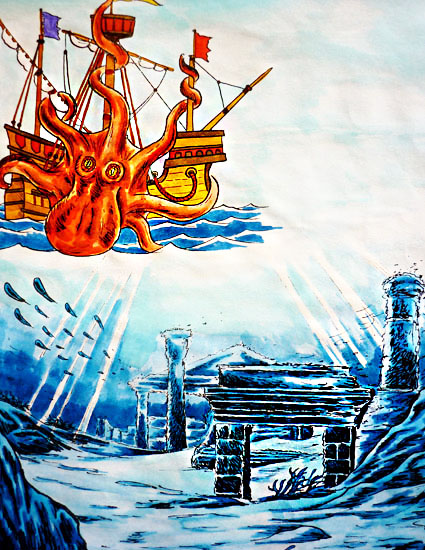 Mar de las Tinieblas
Creían que aventurarse en esas aguas podría significar una muerte segura.

Ahí también, según las leyendas, se encontraba sumergida la Atlántida…

En plena Edad Media, nadie ponía en duda eso…
3
Viajes y Descubrimientos
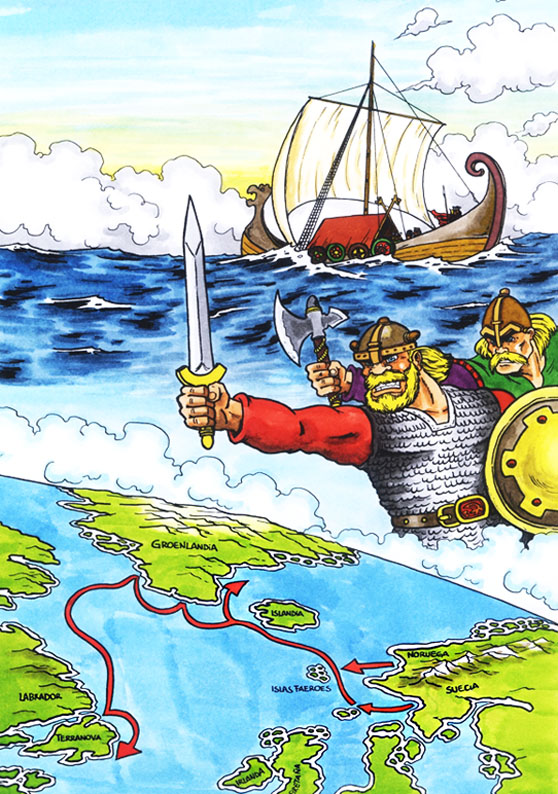 Los viajes vikingos
A pesar de lo anterior, algunos navegantes vikingos alrededor del año 1.000 habían navegado por el llamado mar de las Tinieblas  y habían llegado a costas hasta entonces desconocidas.
4
Viajes y Descubrimientos
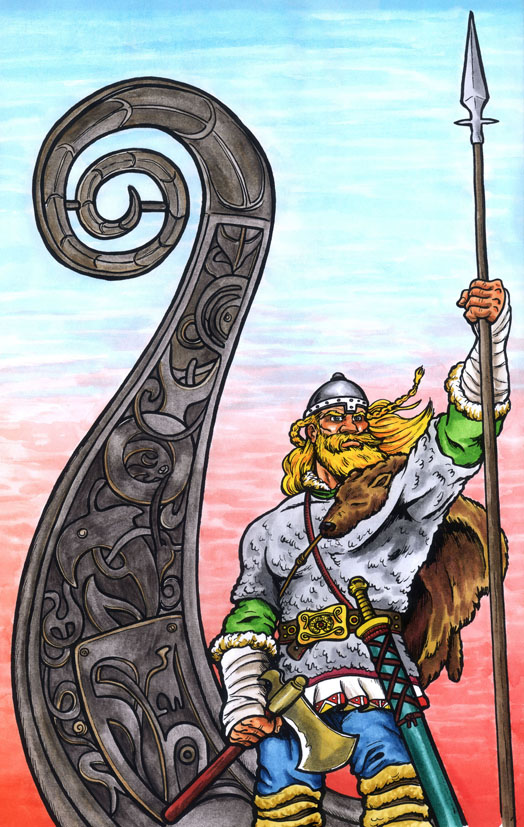 Erik el Rojo y 
Leif Eriksson
Osados aventureros vikingos, a bordo de veloces naves llamadas “Drakars”, llegaron a Groenlandia y posteriormente a la costa de Labrador y Terranova en América del Norte
5
Viajes y Descubrimientos
Los vikingos establecieron aldeas y bases en América del Norte por casi 100 años. Luego de este tiempo regresaron a su patria en el viejo continente.
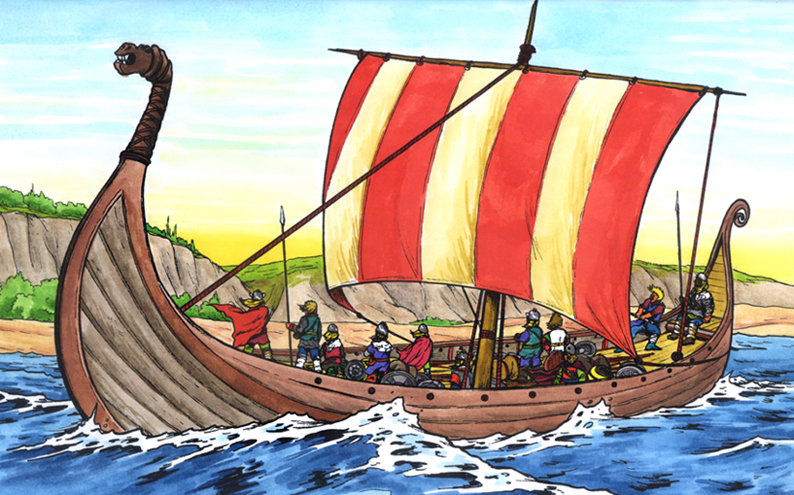 6
Viajes y Descubrimientos
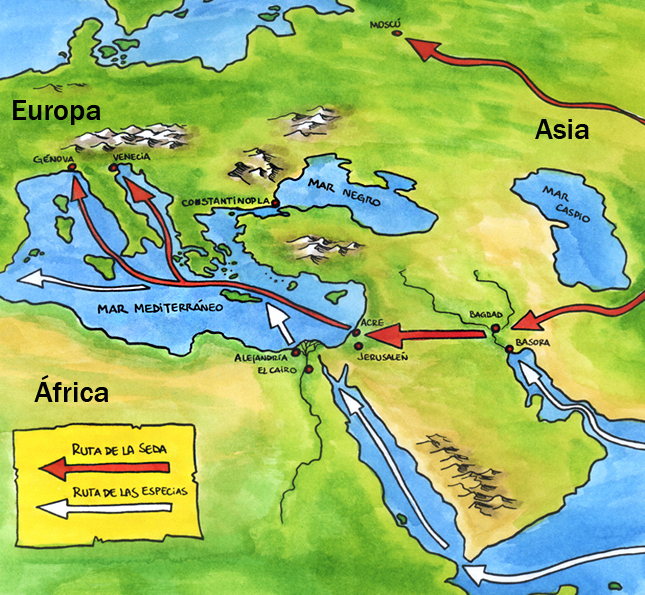 Paralelamente a estos hechos, desde el siglo XI se fue ampliando el territorio conocido por los europeos.  Diversas expediciones descubrieron y abrieron nuevas rutas hacia el lejano Oriente.

Esta zona era atractiva porque de ella provenían productos muy valorados en Europa.
7
Viajes y Descubrimientos
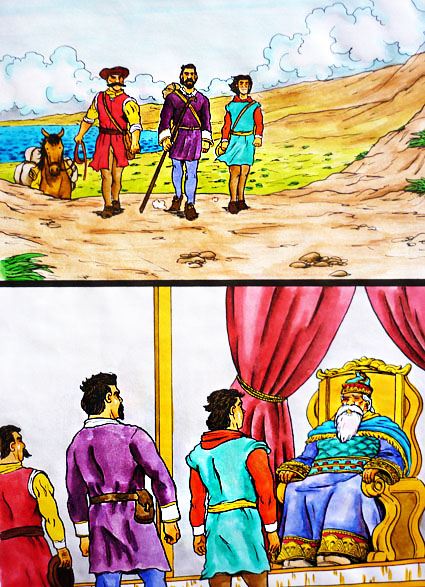 Los relatos de Marco Polo
Debido a la actividad comercial, Venecia se convirtió en la ciudad más rica de Europa. Desde allí partieron mercaderes hacia el lejano Oriente. 
De esta época es el viaje de Marco Polo y su padre, quienes llegaron hasta la corte de Kublai Khan en la China.
8
Viajes y Descubrimientos
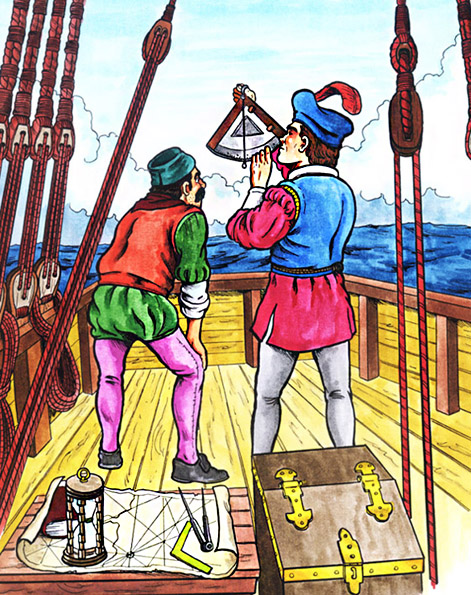 Adelantos en navegación
Durante el siglo XV una serie de adelantos en la navegación permitieron a los europeos comenzar a aventurarse por nuevas rutas marítimas
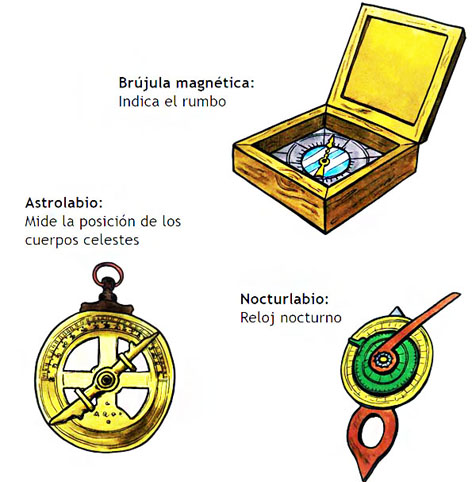 9
Viajes y Descubrimientos
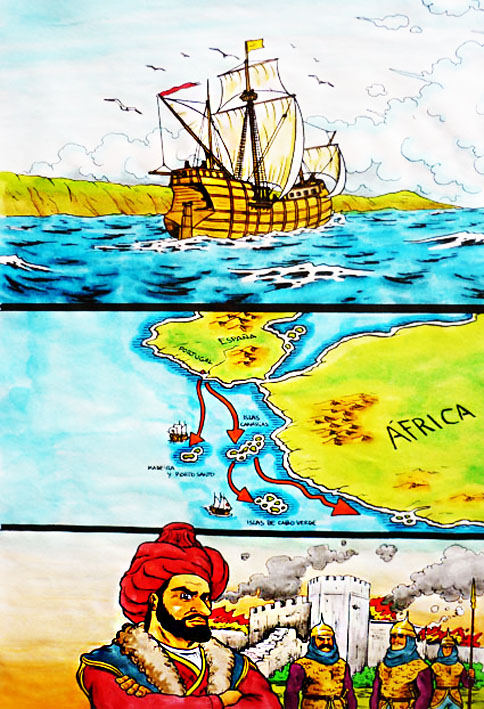 Exploraciones europeas
Navegantes portugueses comenzaron a reconocer la costa africana, buscando una ruta al Asia. 
En 1453 los turcos otomanos se apoderaron de Constantinopla y bloquearon la ruta de comercio con Oriente
10
Viajes y Descubrimientos
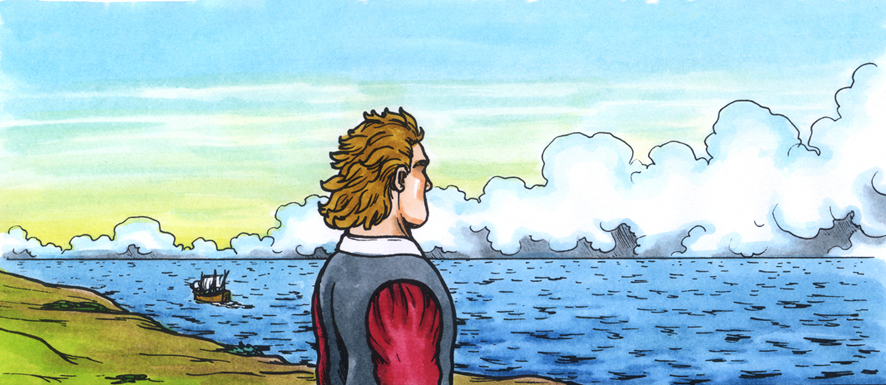 Cristóbal Colón
Un marino genovés, llamado Cristóbal Colón, planteó la idea de llegar a Asia cruzando el océano Atlántico desde las islas portuguesas hasta Catay (China) y Cipango (Japón).
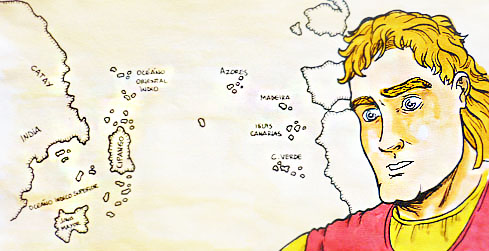 11
Viajes y Descubrimientos
Cristóbal Colón
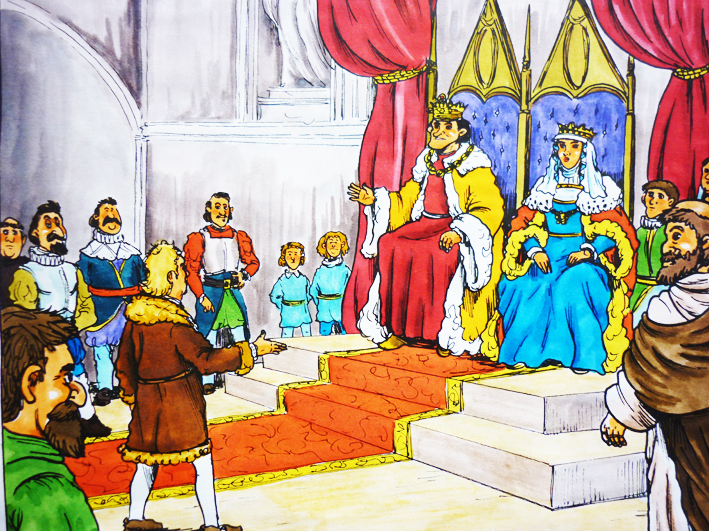 Colón le propuso su proyecto al rey de Portugal y a los reyes Católicos de España. Los monarcas españoles, luego de resolver algunos inconvenientes, llegaron a un acuerdo con el genovés, y respaldaron su proyecto.
12
Viajes y Descubrimientos
Cristóbal Colón
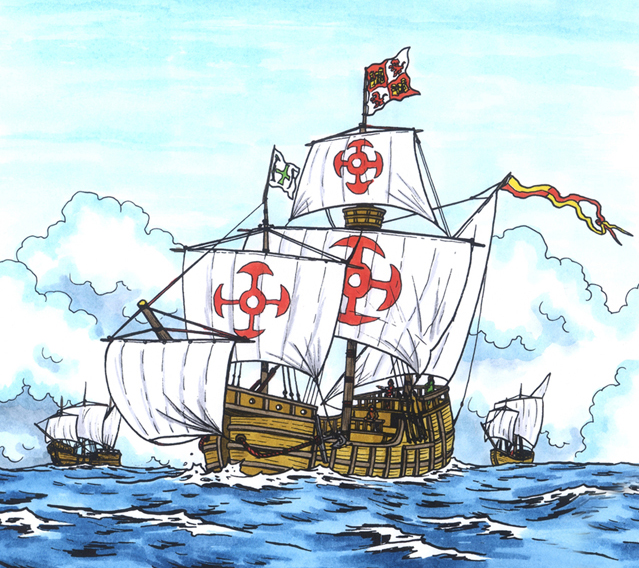 Apoyado por los hermanos Martín y Alonso Pinzón, Cristóbal Colón zarpó de Puerto de Palos, en España, en Agosto de 1492 . La expedición la integraban las carabelas “Pinta” y “Niña”, y la nao “Santa María”.
13
Viajes y Descubrimientos
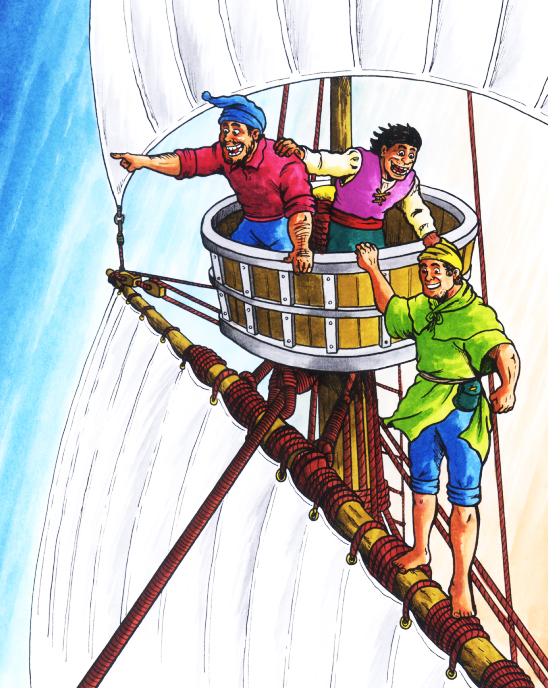 Cristóbal Colón
Tras superar un sinnúmero de contratiempos y un intento de amotinamiento, al amanecer del 12 de octubre de 1492, Rodrigo de Triana, desde la “Pinta”, logró avistar tierra…
14
Viajes y Descubrimientos
Cristóbal Colón
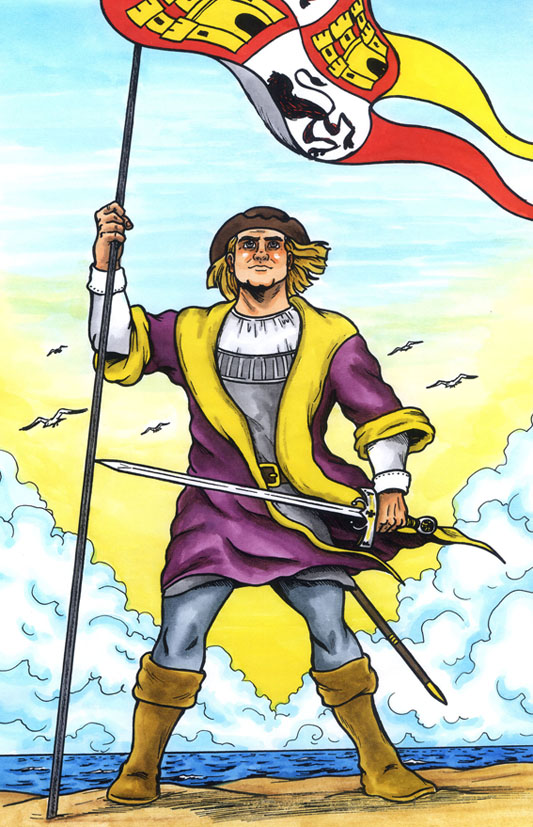 Colón desembarcó y tomó posesión de la isla de Guanahaní (San Salvador) en nombre de los reyes de España,  pensando que había arribado a Asia. Luego comenzó a explorar y entró en contacto con los pueblos que habitaban las islas…
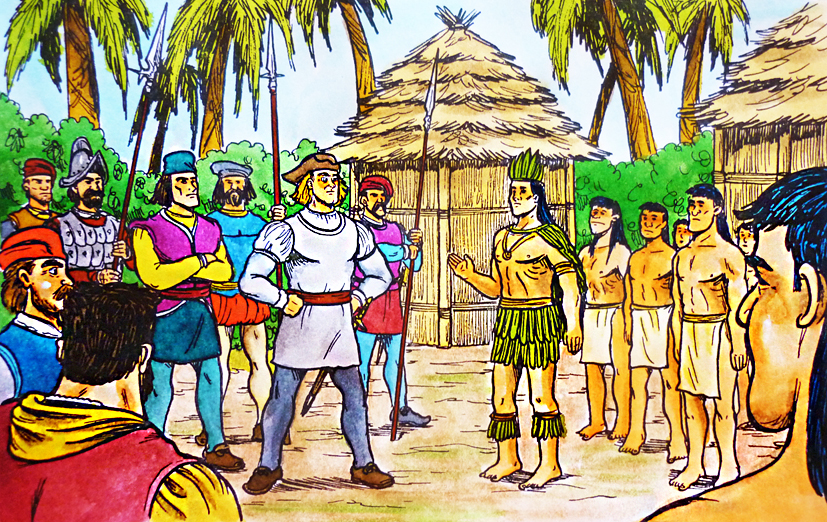 15
Viajes y Descubrimientos
Colón regresó como un héroe a Europa, y creyendo que había llegado a Cipango (Japón) logró realizar 3 viajes más, siempre buscando un paso hacia las Indias o Catay. En estos viajes tocó tierra en Cuba, Venezuela, Jamaica, Panamá y Puerto Rico.
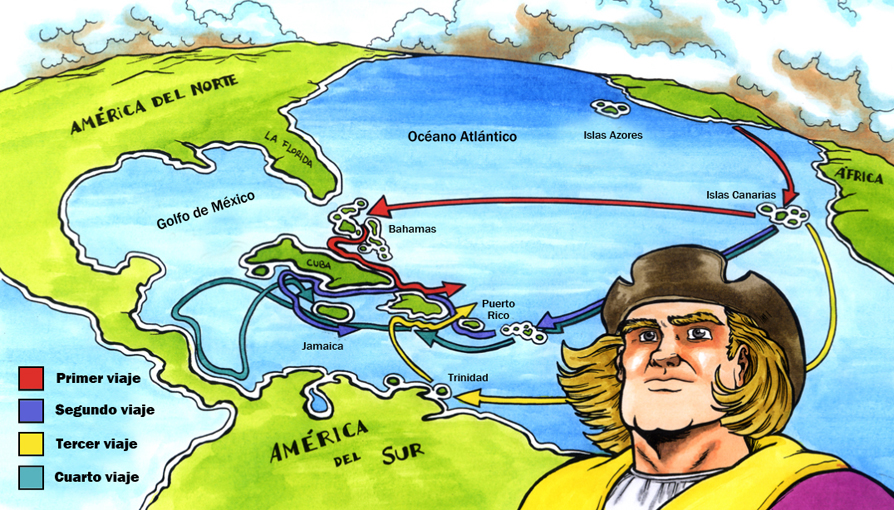 16
Viajes y Descubrimientos
Américo Vespucio
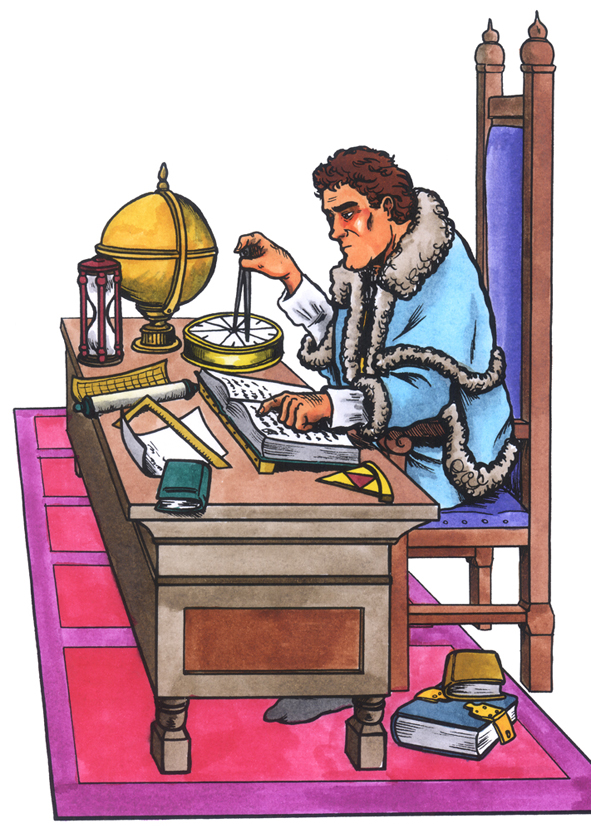 Navegante italiano que trabajó al servicio del reino de Portugal y de la corona de Castilla. Se considera como el primer europeo en comprender que las tierras descubiertas por Cristóbal Colón conformaban un nuevo continente.   En su honor el cartógrafo Martin Waldseemüller en su mapa del año 1507, utilizó el nombre de "América"  para el Nuevo Mundo.
17
Viajes y Descubrimientos
Hernando de Magallanes
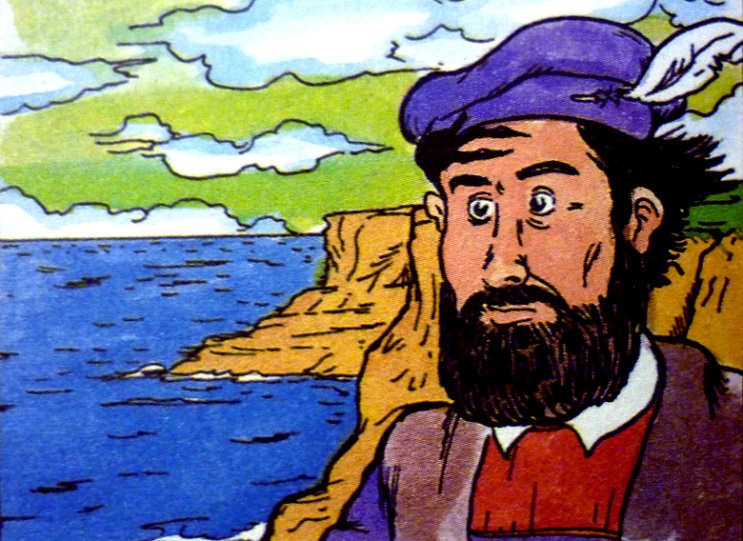 Marino portugués, que al servicio de la corona de Castilla, dirigió una expedición para llegar a las Islas Molucas a través de un paso natural por las costas del Nuevo Mundo.
Recibió el mando de una flota de 5 naves, con las cuales inició la travesía a los mares del sur de América.
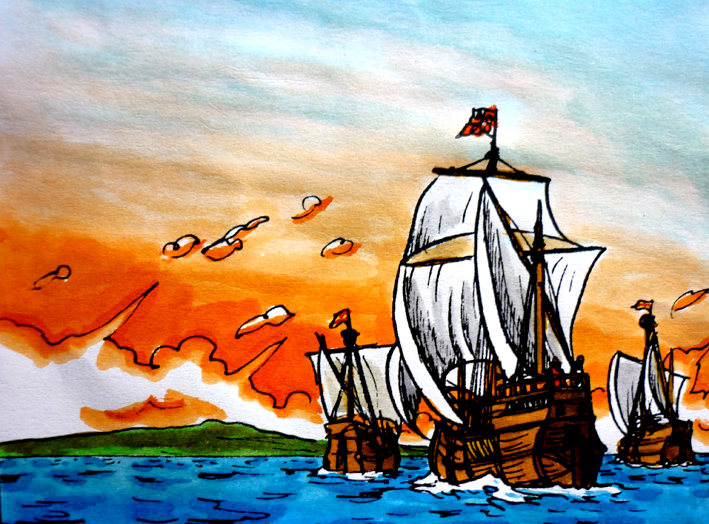 18
Viajes y Descubrimientos
Hernando de Magallanes
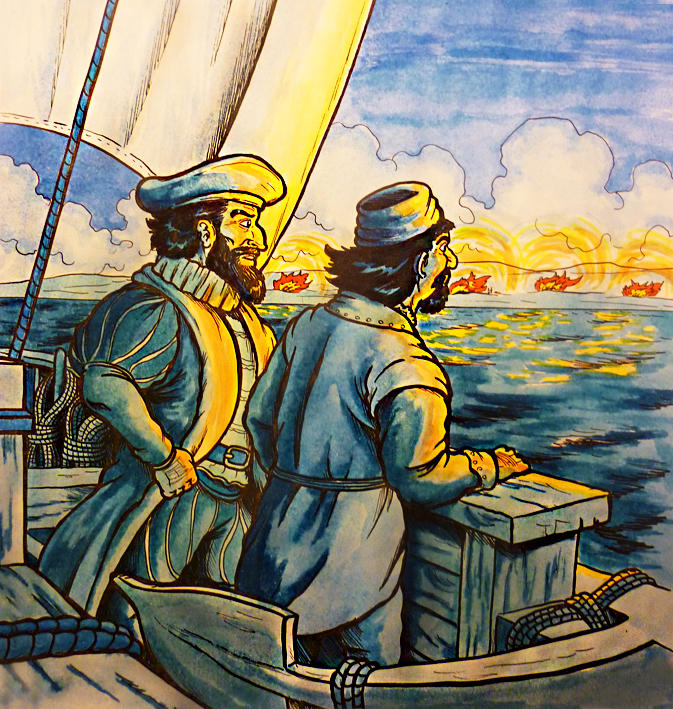 Navegó por las costas atlánticas de América del Sur. El 1 de noviembre de 1520 llegó al paso   que une los océanos  Atlántico y Pacífico.  Le dio el nombre de "Estrecho de todos los Santos" . Más tarde se denominó “Estrecho de Magallanes”.
En su travesía pudo ver grandes fogatas en la costa, por ello nombró esa zona como  “Tierra del Fuego”.
19
Viajes y Descubrimientos
Sebastián Elcano
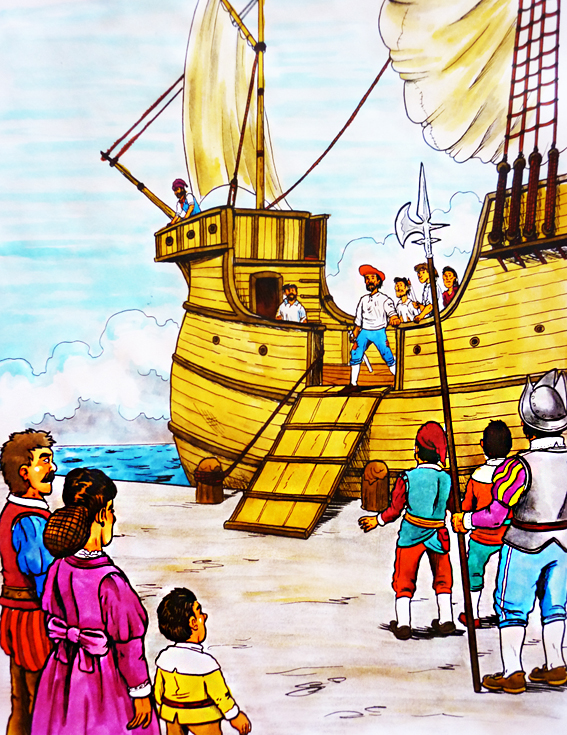 Magallanes murió en las islas Filipinas el 27 de abril de 1521, en un combate con los habitantes de la pequeña isla Mactan.
La escuadra continuó al mando de Sebastián Elcano y luego de muchas penurias, llegó de regreso a España el 6 de septiembre de 1522 con tan sólo 17 hombres, después de haber dado la primera vuelta 
al mundo.
20
Viajes y Descubrimientos
El descubrimiento llevado a cabo por este viaje de exploración, confirmó la teoría de la redondez de la tierra, le entregó a España el dominio de las tierras de las especias y le ayudó a afirmar políticamente su imperio europeo, a la vez que cubrió de gloria al país.
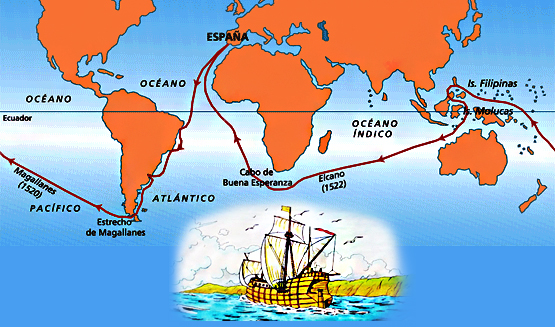